Y7 Music Knowledge Organiser.
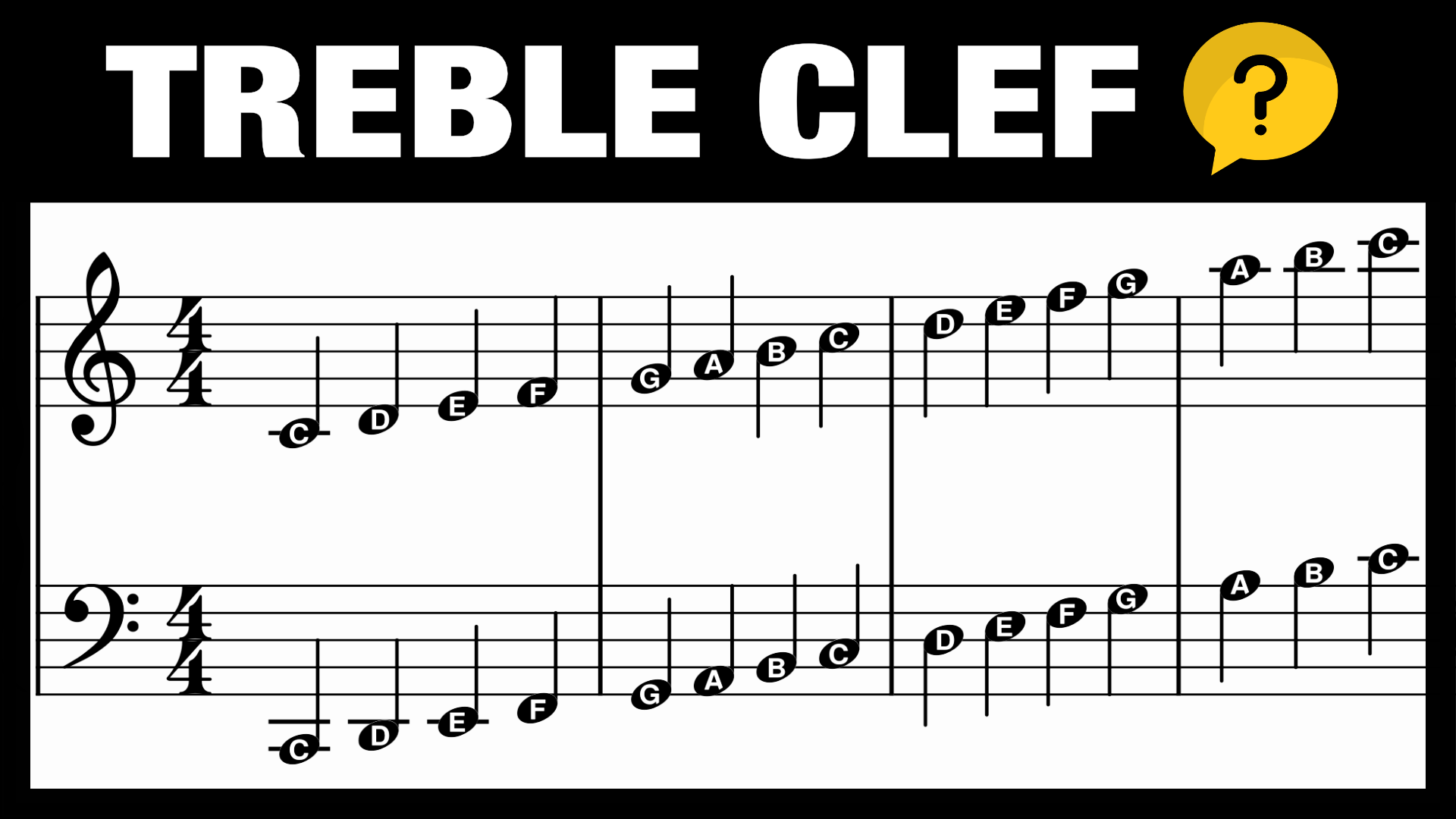 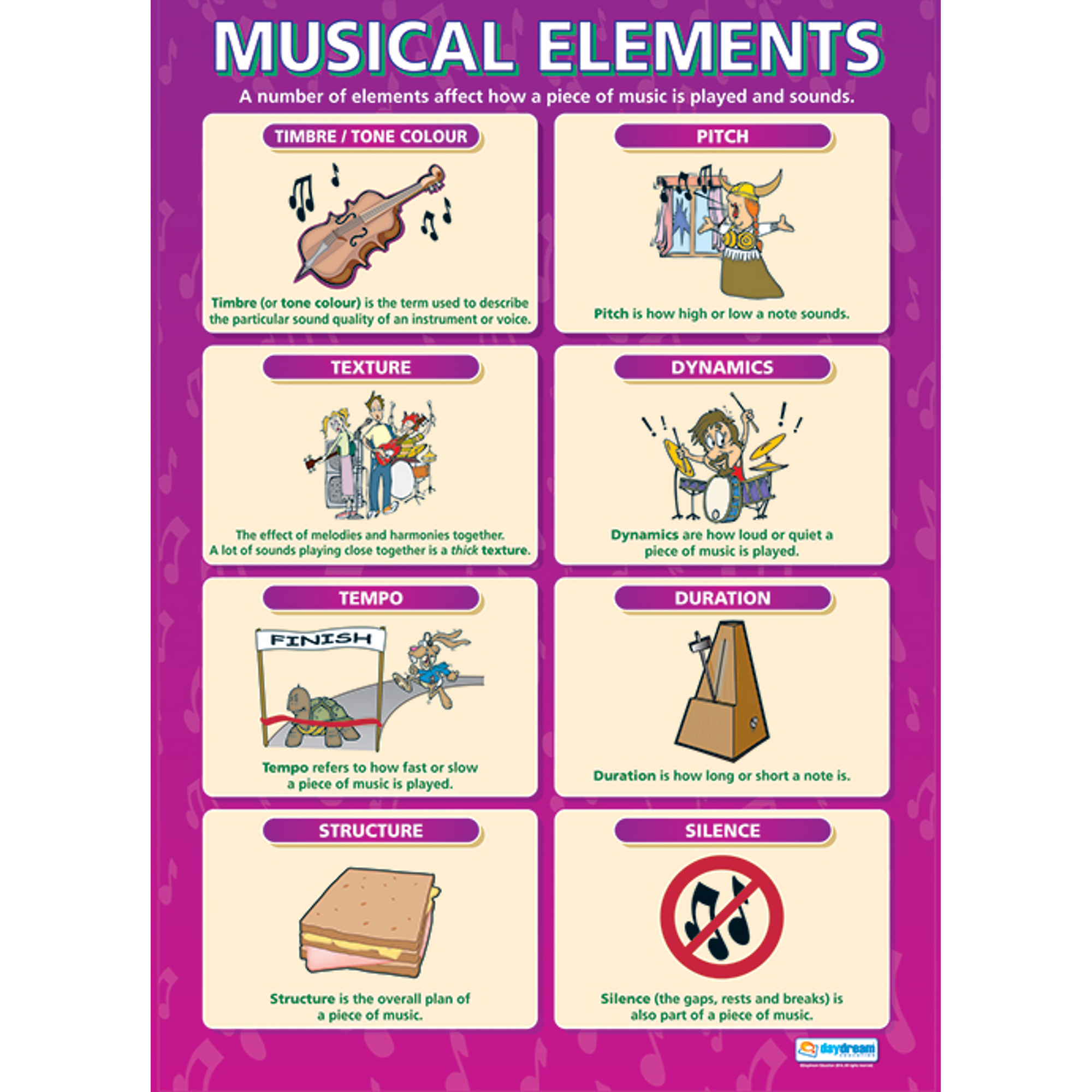 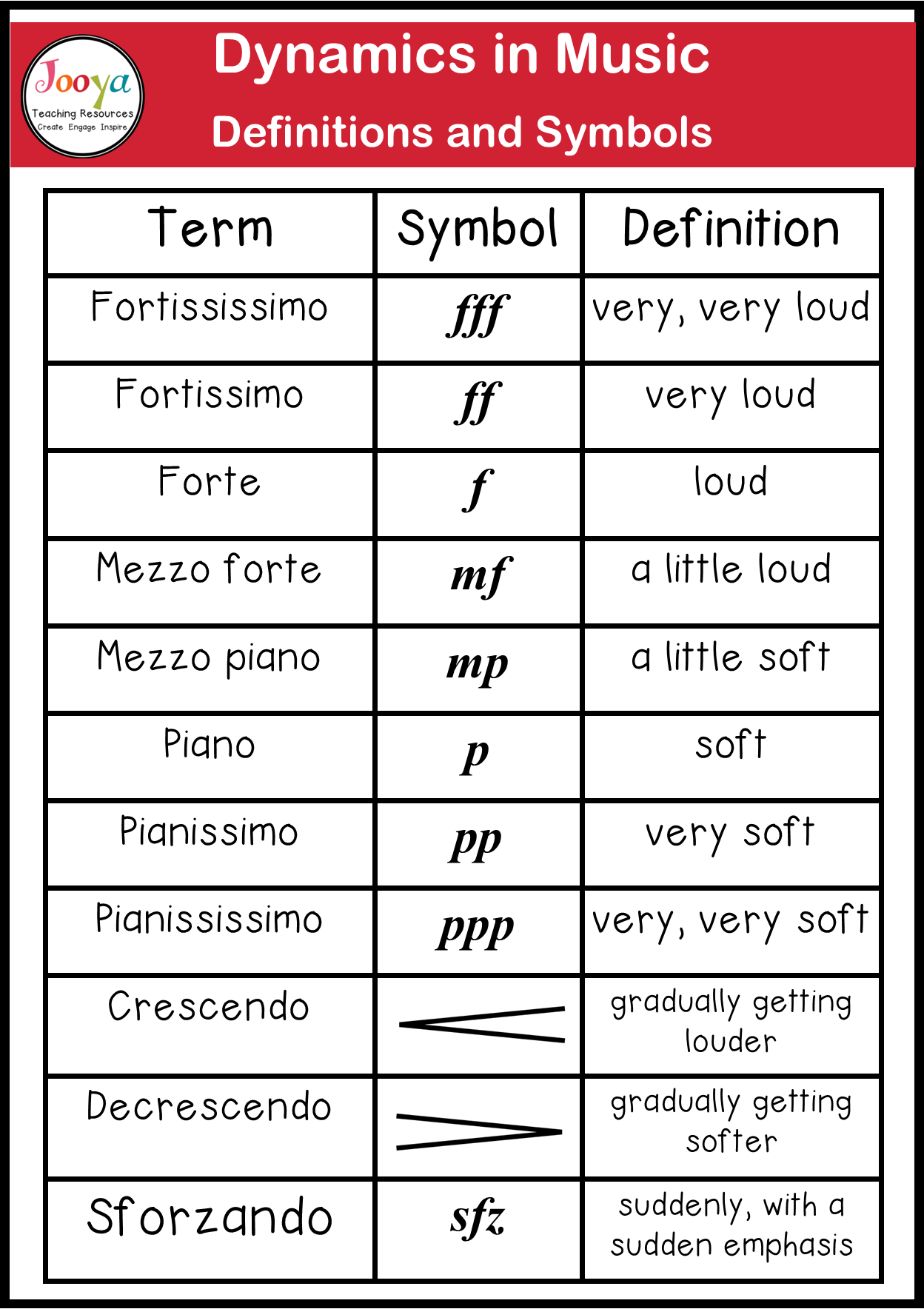 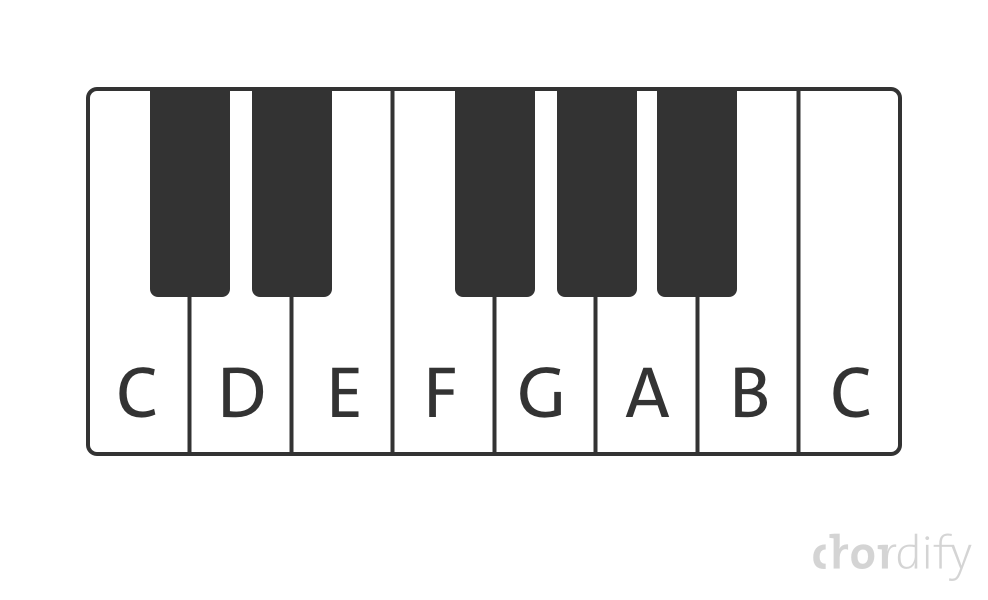 The Keyboard